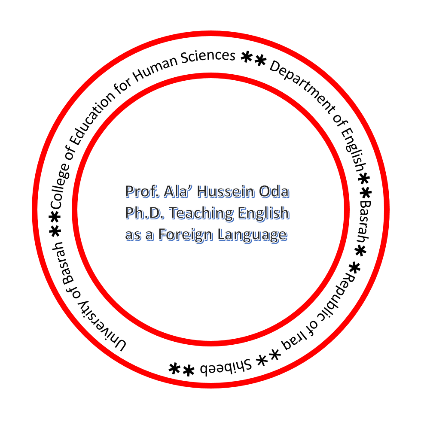 Foreign/Second Language Learning
Lecture One
Acquisition and Learning
A more significant distinction is made between acquisition and learning. The
term acquisition is used to refer to the gradual development of ability in a
language by using it naturally in communicative situations with others who
know the language. The term learning, however, applies to a more conscious
process of accumulating knowledge of the features, such as vocabulary and
grammar, of a language, typically in an institutional setting. (Mathematics, for
example, is learned, not acquired.)
Activities associated with learning have traditionally been used in language
teaching in schools and have a tendency, when successful, to result in more
knowledge ‘about’ the language (as demonstrated in tests) than fluency in actually
using the language (as demonstrated in social interaction). Activities associated
with acquisition are those experienced by the young child and, by analogy,
those who ‘pick up’ a second language from long periods spent in interaction,
constantly using the language, with native speakers of the language
Acquisition Barriers
For most people, the experience with an L2 is fundamentally different from their
L1 experience and it is hardly conducive to acquisition. They usually encounter
the L2 during their teenage or adult years, in a few hours each week of school
time (rather than via the constant interaction experienced as a child), with a lot of
other things going on (young children have little else to do), and with an already
known language available for most of their daily communicative requirements.
Despite the fact that insufficient time, focus and incentive undermine many L2
learning attempts, there are some individuals who seem to be able to overcome
the difficulties and develop an ability to use the L2 quite effectively, though not
usually sounding like a native speaker (i.e. someone for whom it is an L1).
Foreign Language Vs. Second Language
English in India
English in Iraq
Applied Linguistics
Approach
Method
Technique